Chào mừng thầy cô và các em 
đến với môn Tiếng Việt
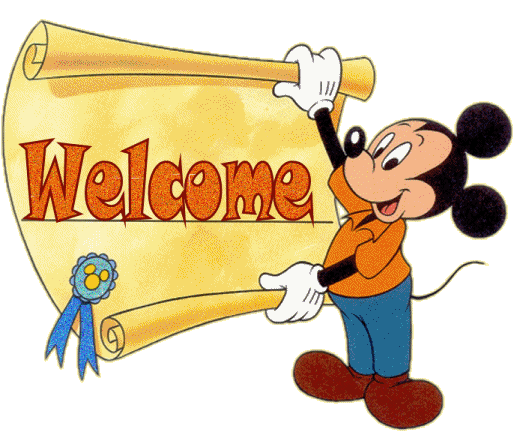 Tiết 4
Luyện từ và viết câu
TIÊU ĐỀ
1. Tìm từ ngữ chỉ hoạt động của mỗi bạn nhỏ trong tranh.
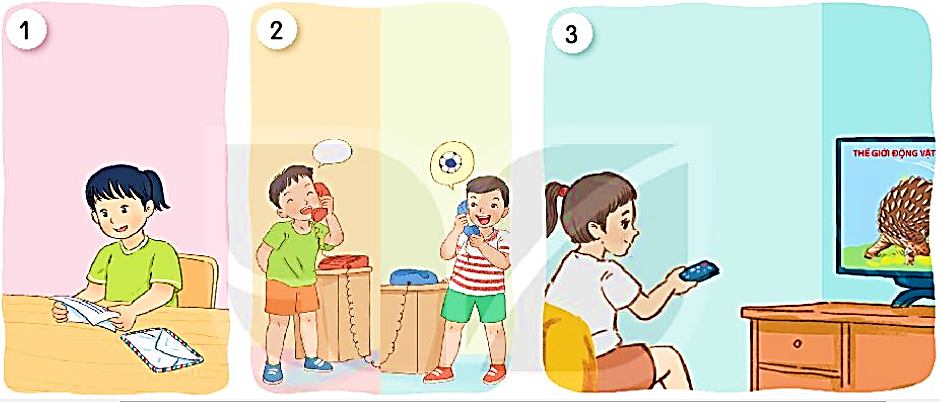 Viết thư
Gọi điện thoại
Xem ti vi
2. Nói tiếp để hoàn thành câu nêu công dụng của đồ vật.
Nhờ có điện thoại, em có thể (……)

Nhờ có máy tính, em có thể (……)

Nhờ có ti vi, em có thể (……)
nói chuyện với
ông bà ở quê.
tìm thấy nhiều
thông tin hữu ích.
xem được nhiều bộ phim hay
3. Chọn dấu câu thích hợp cho mỗi ô vuông trong đoạn văn sau:
Ti vi là bạn của cả gia đình em   Bố em thường thích xem thời sự   bóng đá   Mẹ em thích nghe nhạc    xem phim truyền hình. Còn em thích nhất là chương trình Thế giới động vật
.
,
.
,
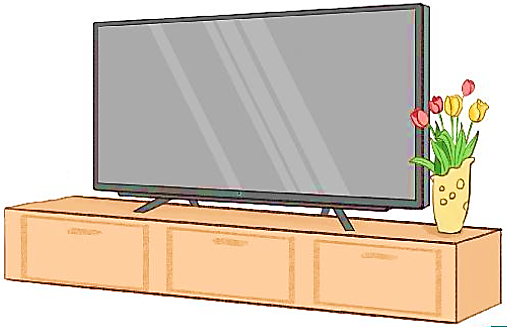 .
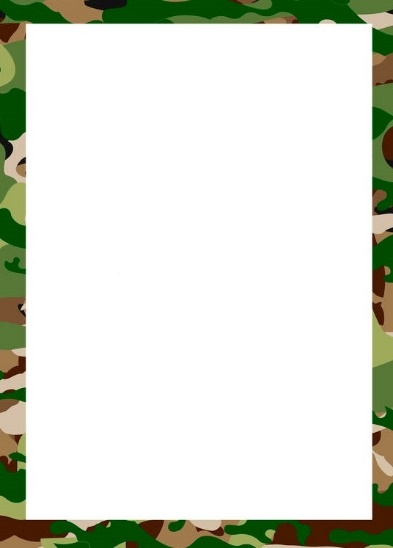 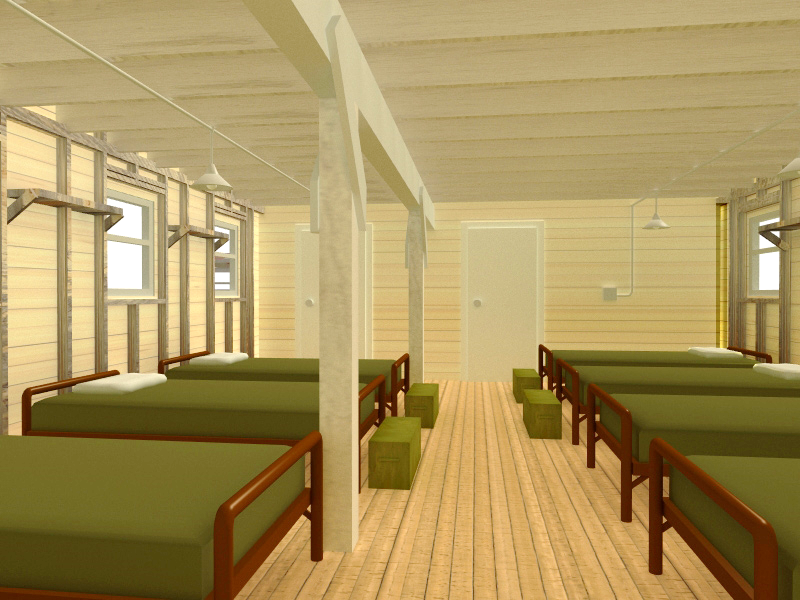 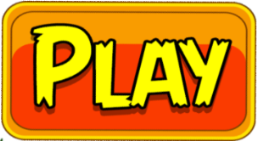 Trò chơi củng cố
CHUẨN BỊ HÀNH TRANG
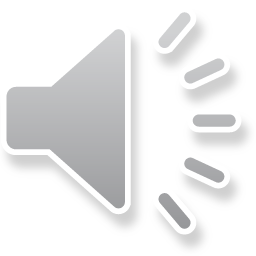 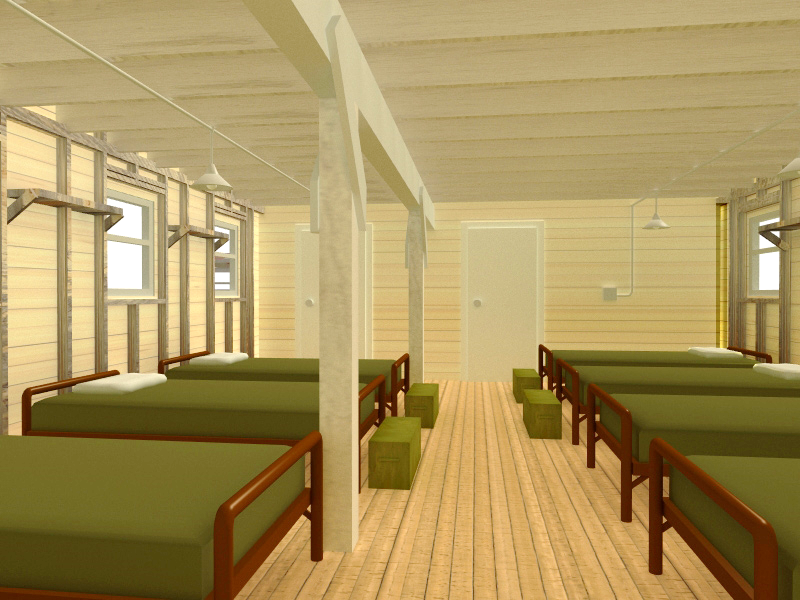 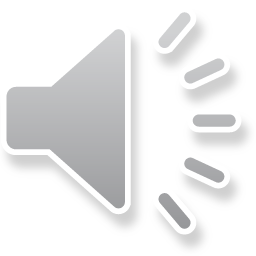 Mũ
LÊN ĐƯỜNG
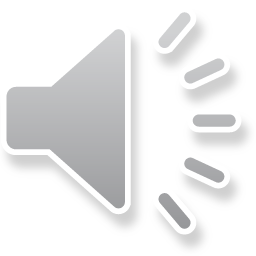 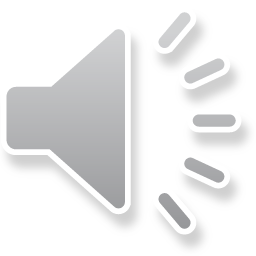 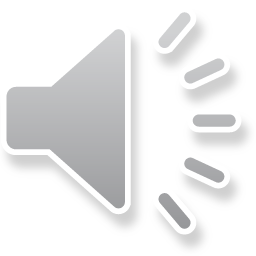 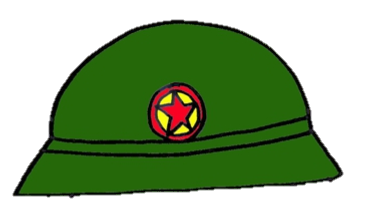 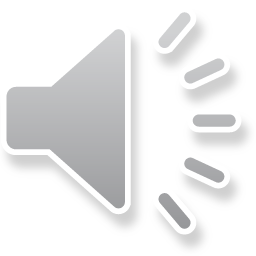 Ba lô
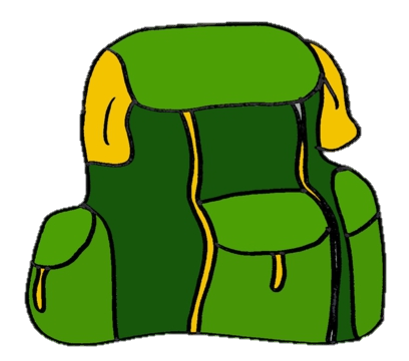 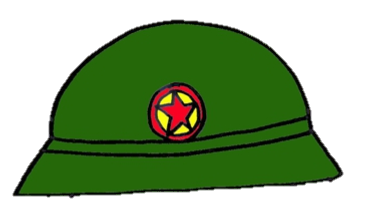 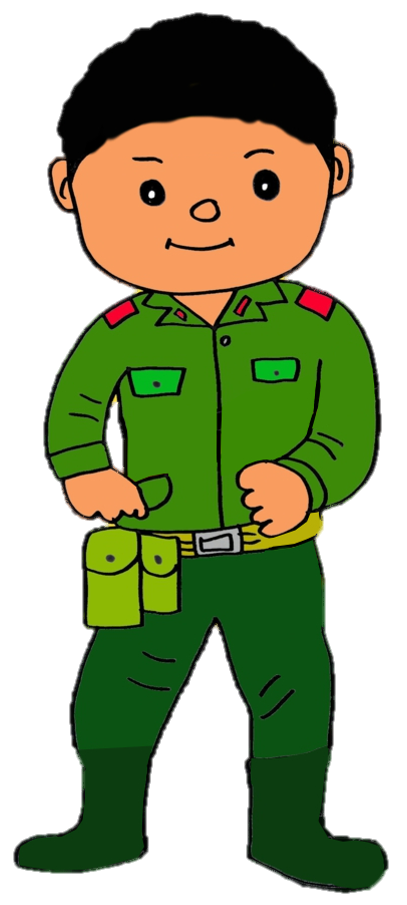 Vũ khí
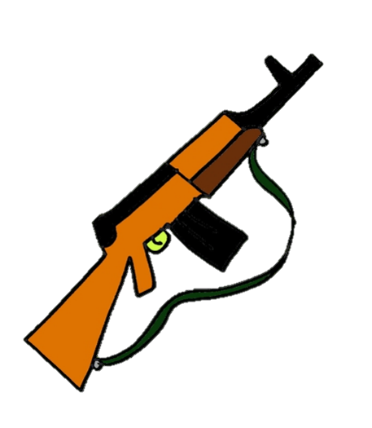 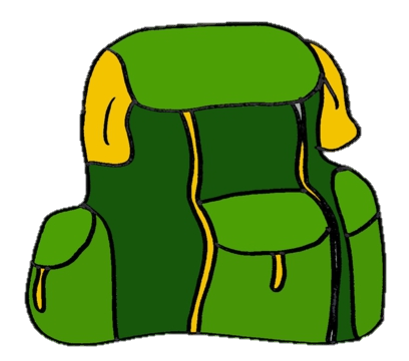 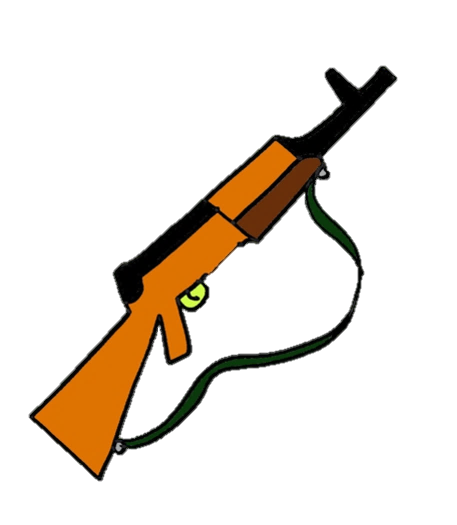 Bình nước
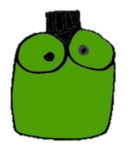 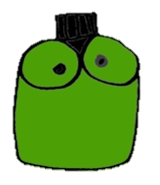 Giày
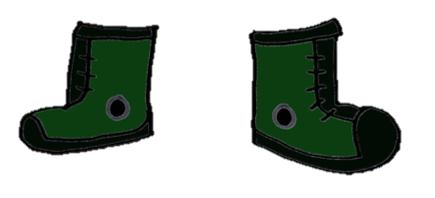 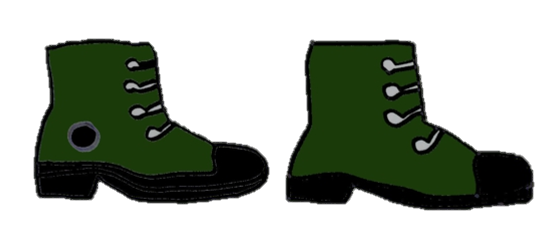 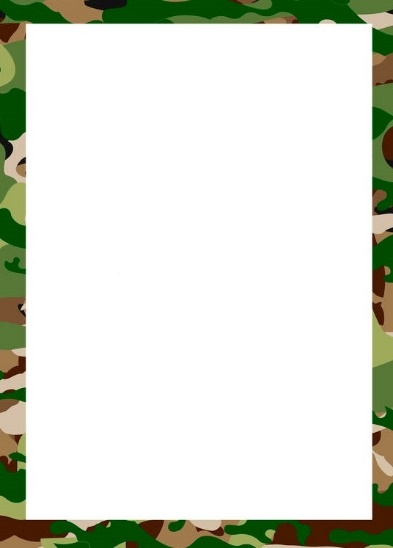 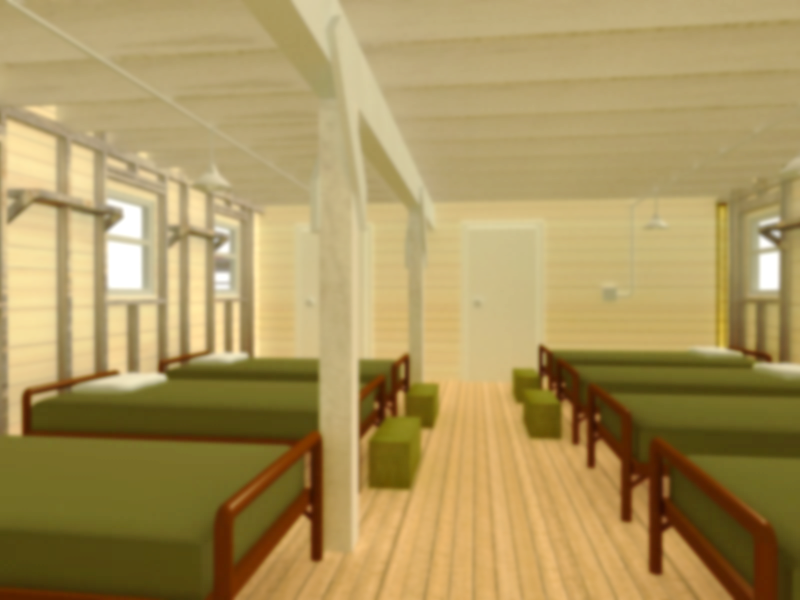 Nói tiếp để hoàn thành công dụng của đồ vật
“ Nhờ có đèn bàn, em có thể …”
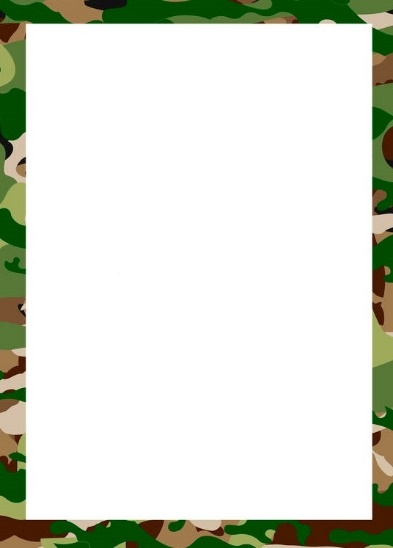 Học bài vào buổi tối
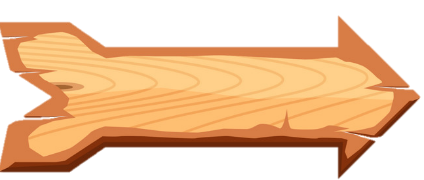 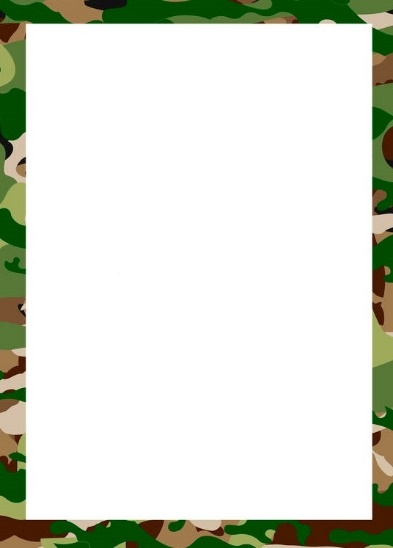 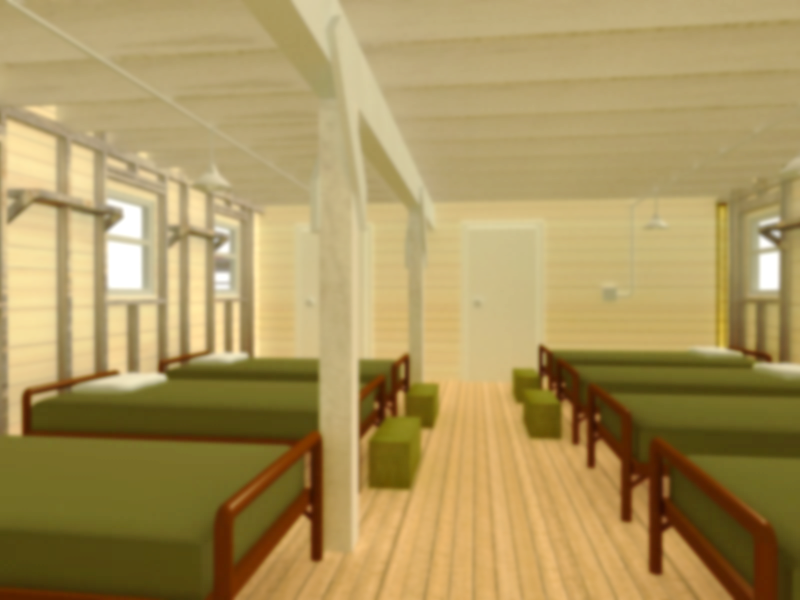 Nói tiếp để hoàn thành công dụng của đồ vật
“ Nhờ quạt điện, em …”
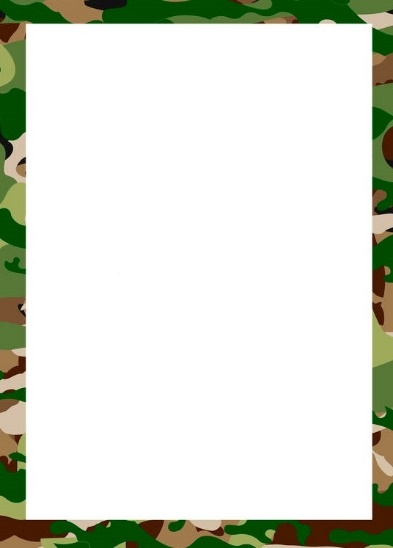 Không bị nóng vào mùa hè
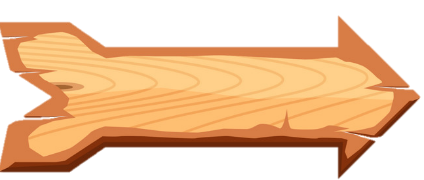 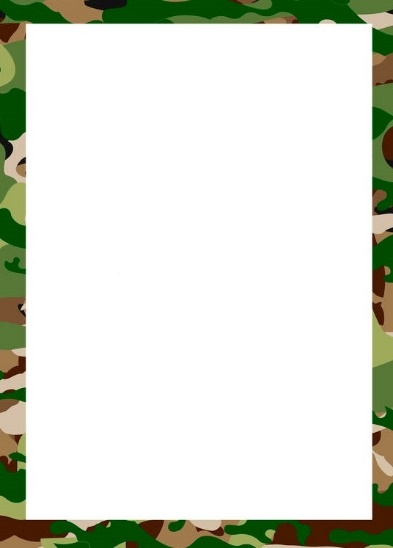 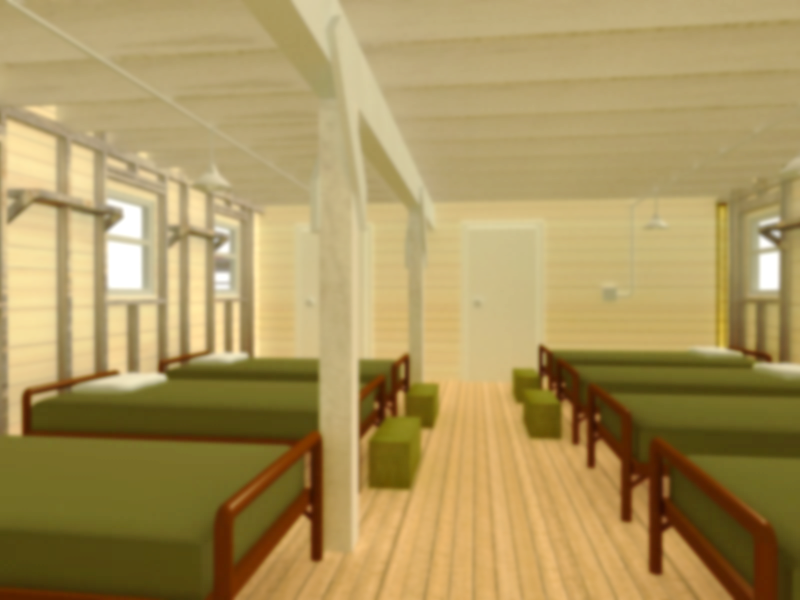 Điền dấu câu
“ Mỗi ngày em đều dậy vào lúc 6 giờ sáng ăn sáng vào lúc 6 giờ 30 phút 7 giờ kém 15 phút em bắt đầu đi học”
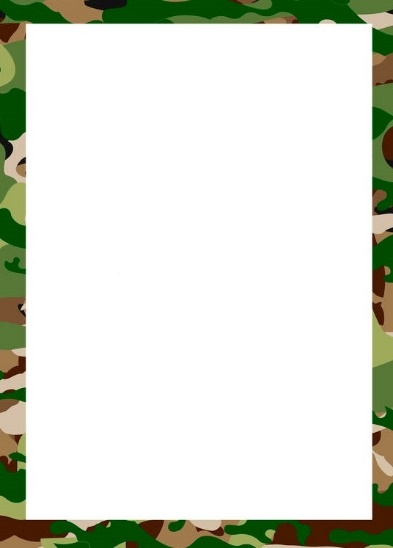 “ Mỗi ngày, em đều dậy vào lúc 6 giờ sáng. Ăn sáng vào lúc 6 giờ 30 phút. 7 giờ kém 15 phút, em bắt đầu đi học.”
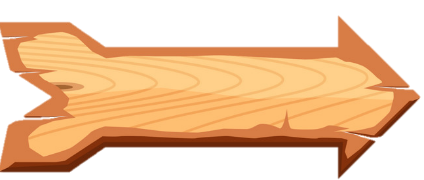 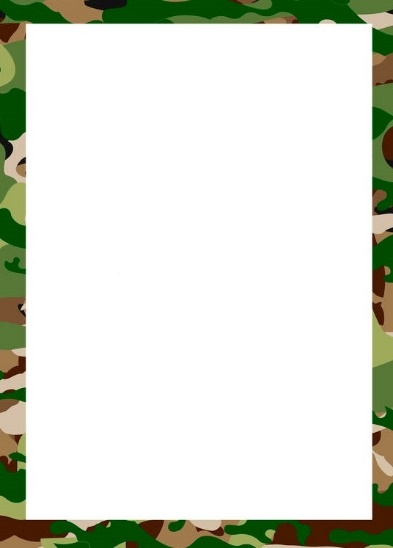 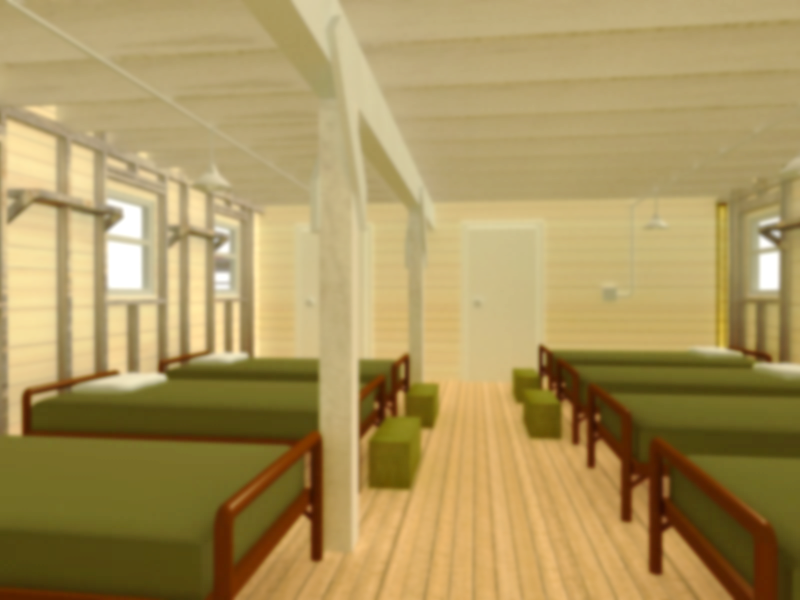 Điền dấu câu gì vào cuối câu sau:
“ Ôi, muộn mất rồi “
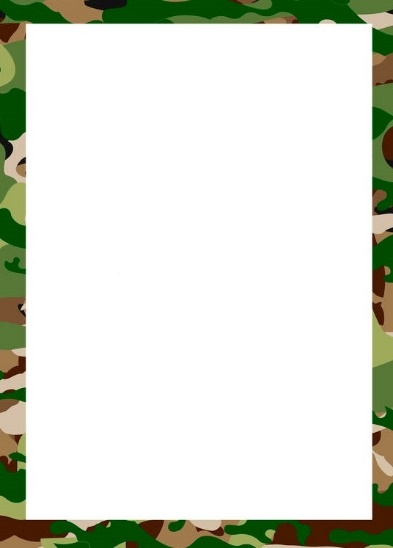 Dấu chấm than “ !”
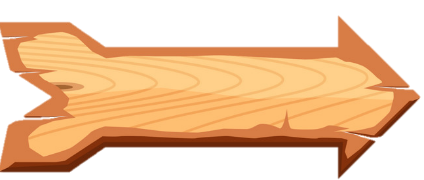 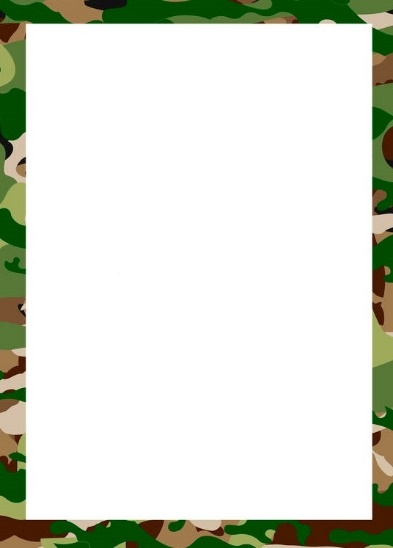 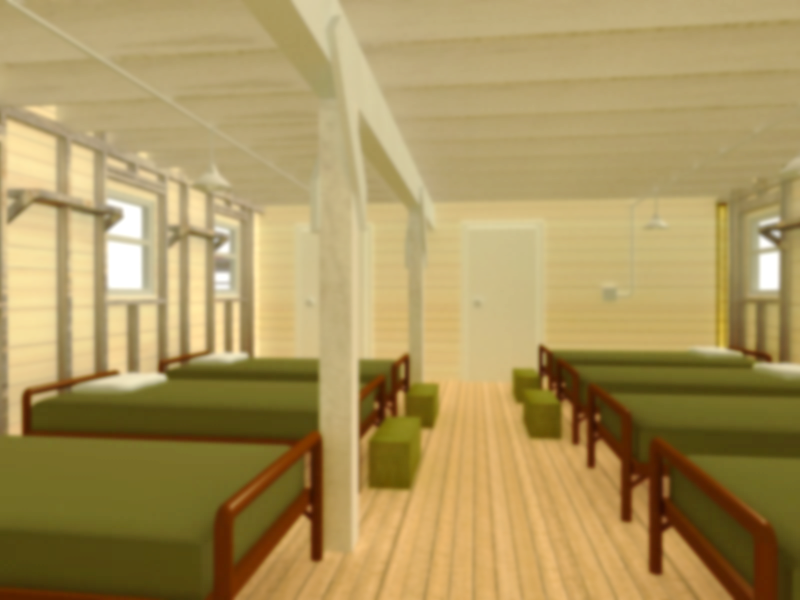 Điền dấu câu gì vào cuối câu sau:
“ Cậu đến chưa “
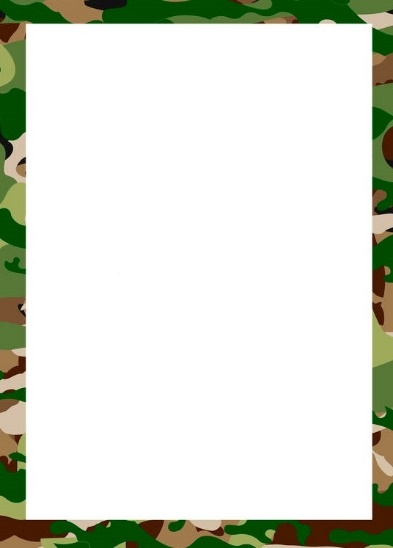 Dấu hỏi chấm “ ? “
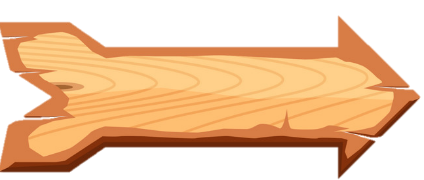